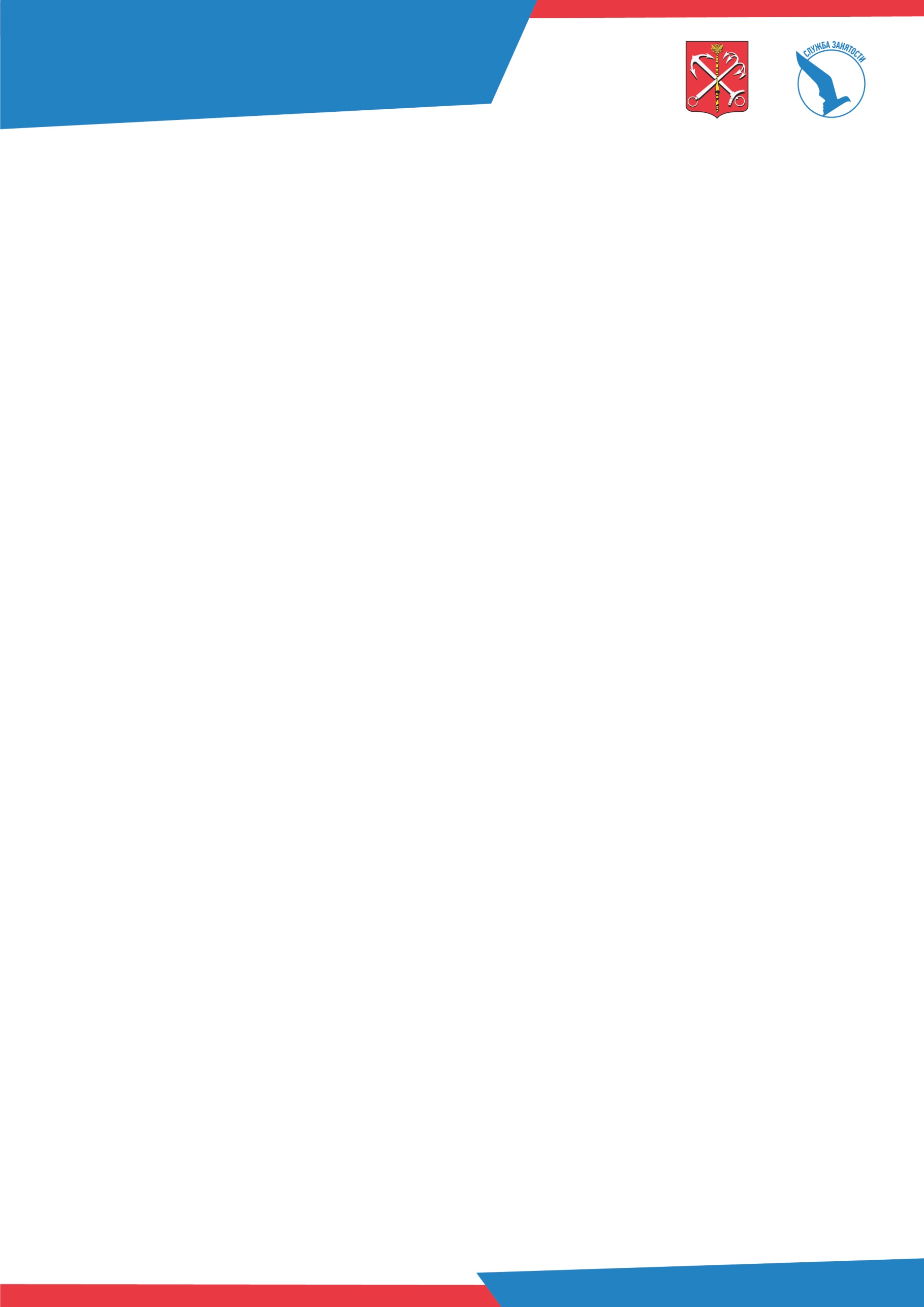 АГЕНТСТВО ЗАНЯТОСТИ НАСЕЛЕНИЯ 
ЦЕНТРАЛЬНОГО РАЙОНА
САНКТ-ПЕТЕРБУРГА
В рамках реализации регионального
проекта «Старшее поколение»
 проводится набор бесплатное обучение 
граждан от 50 лет и старше
ПРОГРАММЫ ОБУЧЕНИЯ:
Слесарь-техник по ремонту технологического оборудования

Наладчик инжекционно-литьевой машины термопластавтомата

Незанятым участникам программы обучения, не получающим пенсию, будет выплачиваться стипендия в размере 12 130 рублей в месяц. 

Получить дополнительную информацию и записаться на обучение можно в АЗН Центрального района по адресу: 
ул.Кирочная, д.53/46, 
т.275-27-09, 275-79-98
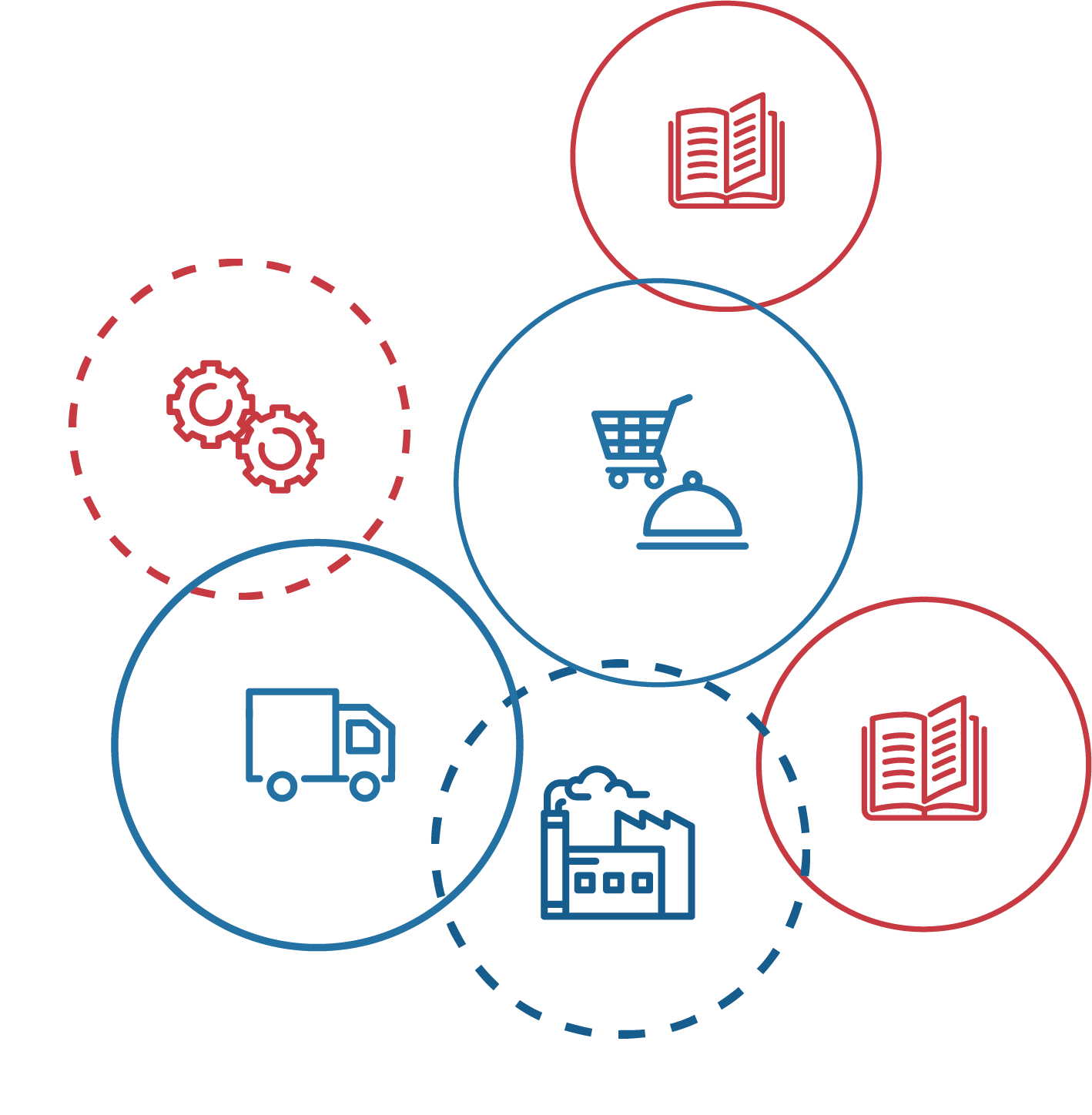